Німеччина
Столиця(та найбільше місто) Берлін
Офіційні мови - німецька
Державний устрій - парламентська республіка  
президент - Йоахім Ґаук,   канцлер-Анґела Меркель

Площа  - загалом 357 024 км(кв)  (63-тя)  - Води(%) 2,416
Населення  81,844 млн
ВВП- На душу населення 35 930 $
Валюта Євро (€) (EUR)
Німеччина є членом Європейського Союзу, НАТО і «Великої вісімки», претендує на постійне членство в Раді Безпеки ООН.
Тип країни – високорозвинена держава
Релігія – Лютеранство, католизм
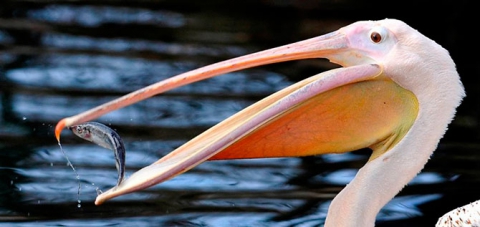 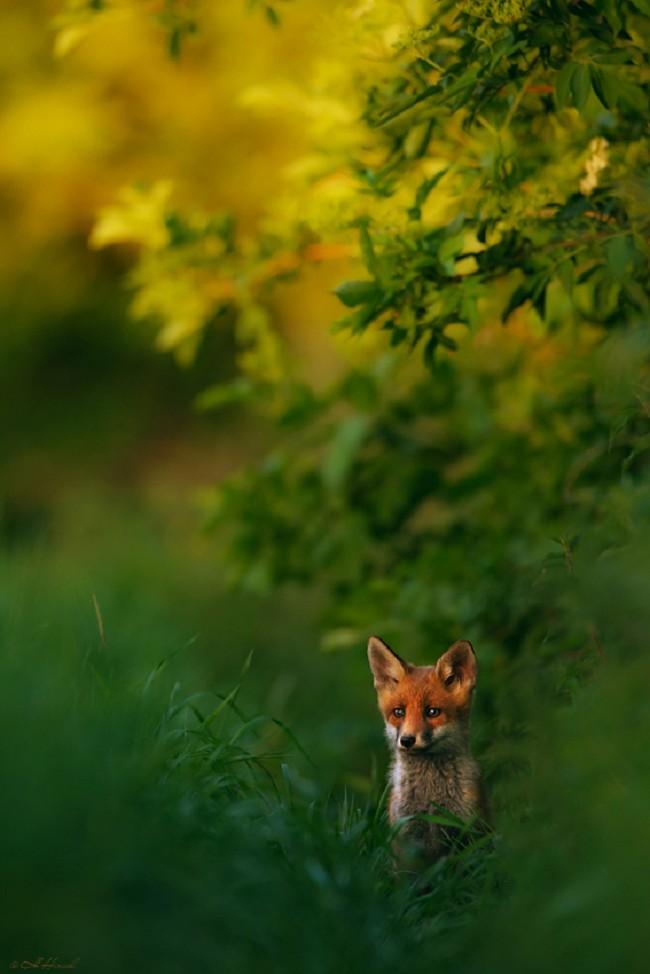 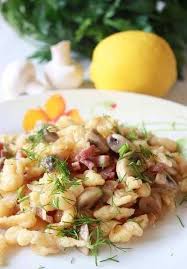 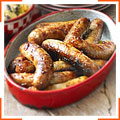 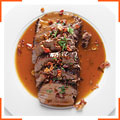 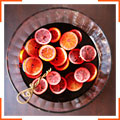 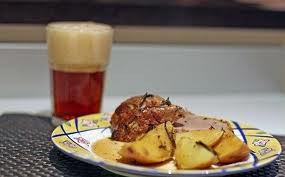 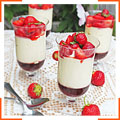 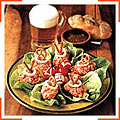 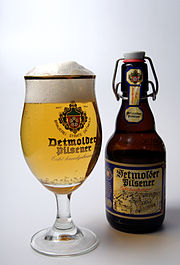 Готелі
Дякую за увагу! =)